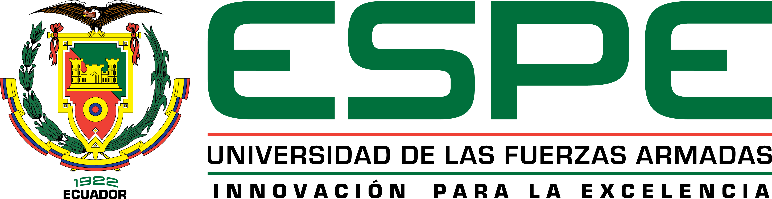 TEMA: GASTRONOMÍA TRADICIONAL DE LA PARROQUIA DE ANGOCHAGUA COMO APORTE AL DESARROLLO LOCAL
INGENIERÍA EN ADMINISTRACIÓN TURÍSTICA Y HOTELERA

Autoras: ROBLES ORDÓÑEZ, VANESSA DEL CISNE
				TOAPANTA CABEZAS,  DIANA NATHALY

DIRECTOR: Ing.  REA DÁVALOS, MARTHA PATRICIA, MBA.

Sangolquí -2020
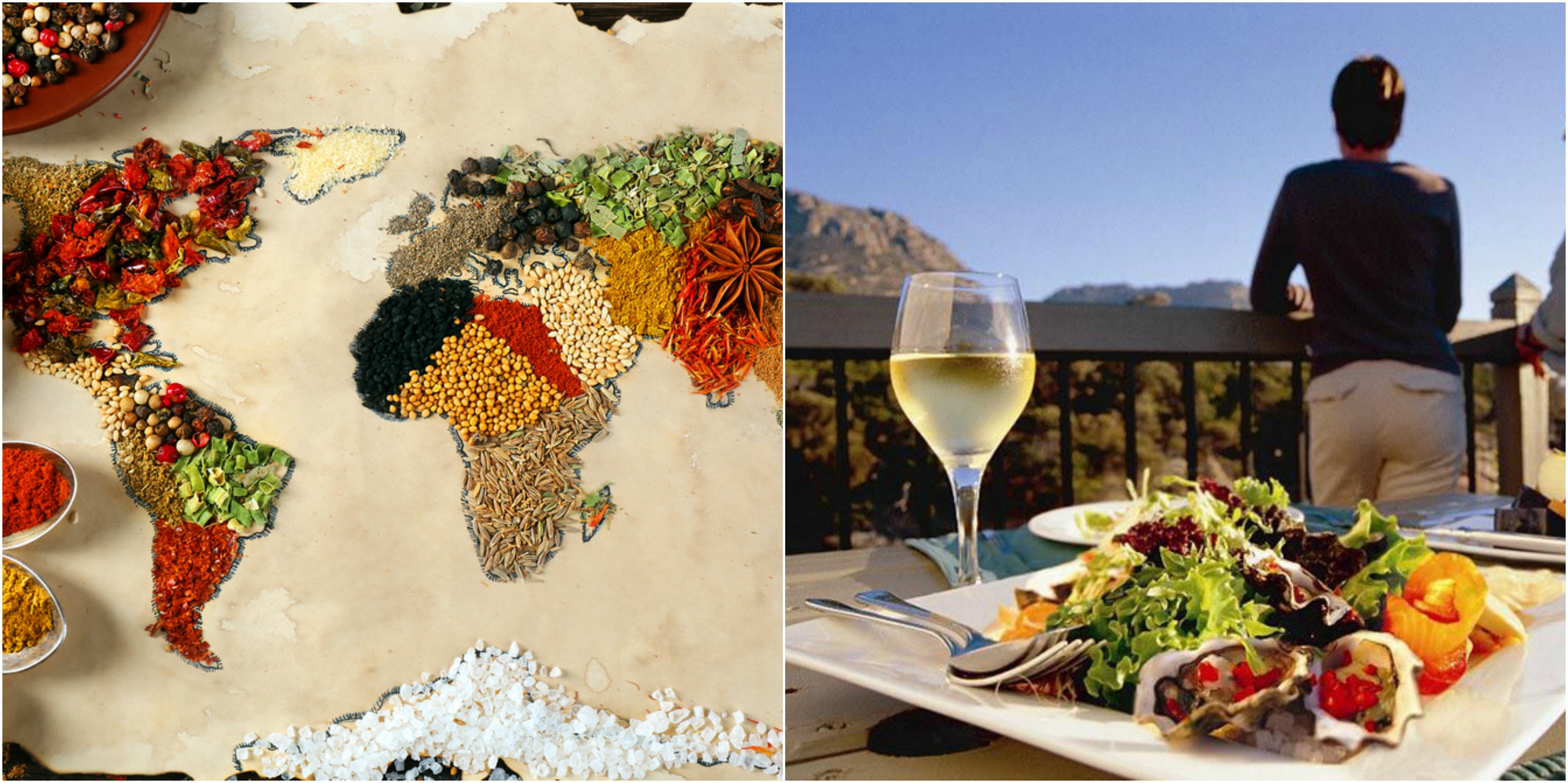 “La gastronomía es un conocimiento, un entendimiento, sobre todo lo que tiene que ver con la comida. Su objetivo es asegurar la supervivencia de la humanidad gracias a una alimentación sabrosa y adecuada.” (Brillat-Savarin, 1800)
2
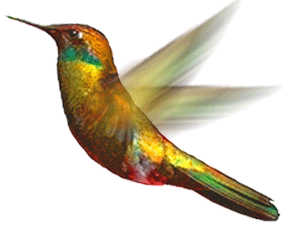 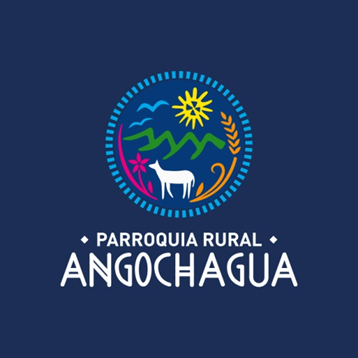 INTRODUCCIÓN
3
OBJETIVO GENERAL
Investigar la gastronomía tradicional de la parroquia de Angochagua y su aporte al desarrollo local.
OBJETIVOS ESPECÍFICOS
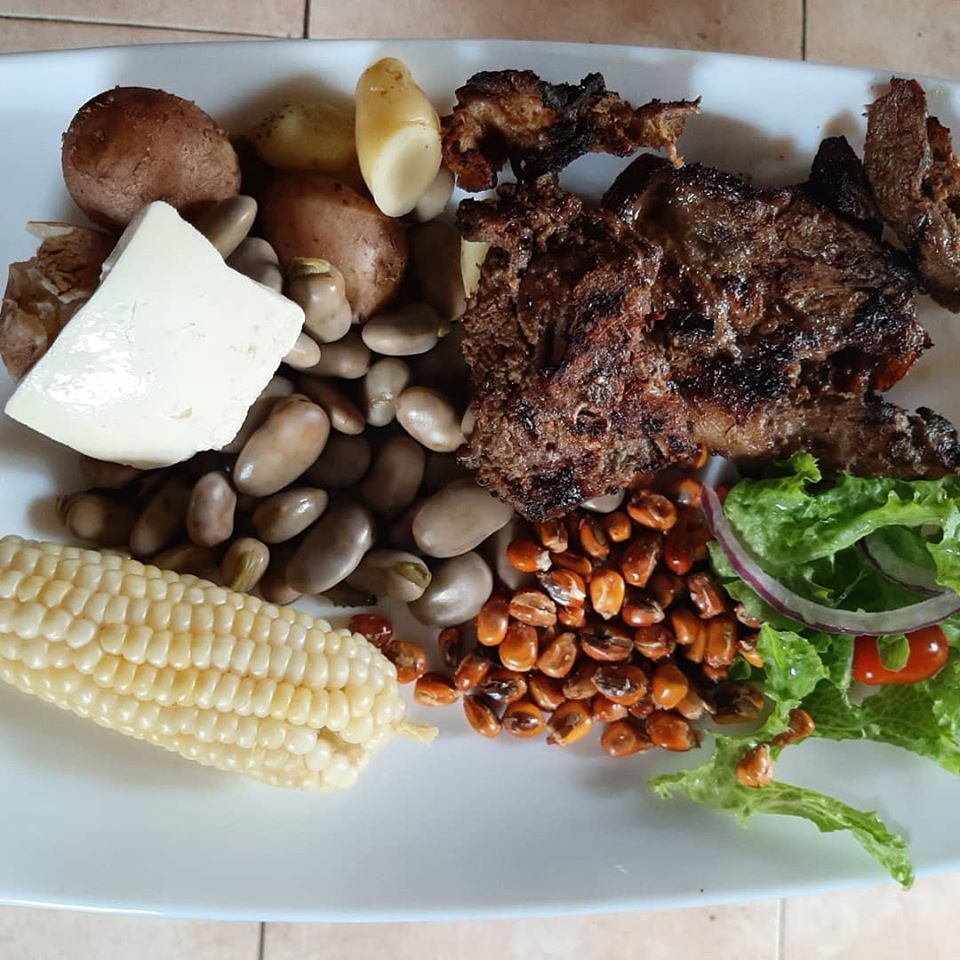 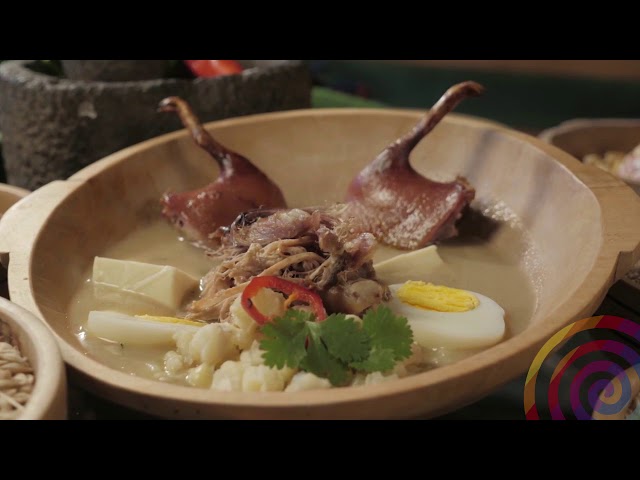 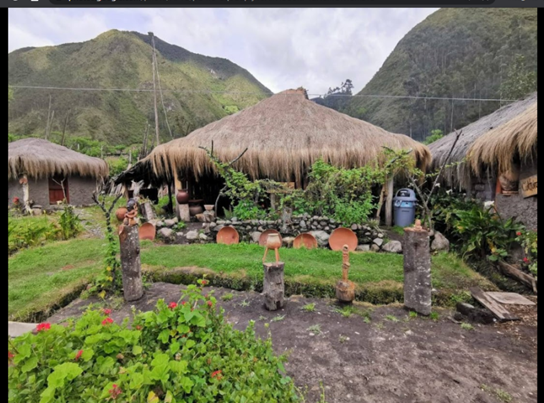 4
CAPÍTULO I
TEORIA DE DESARROLLO CULTURAL
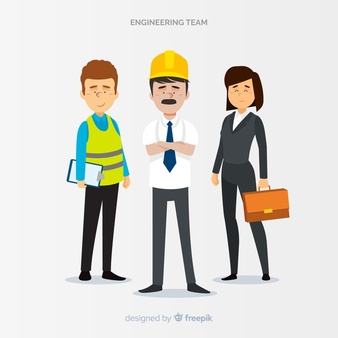 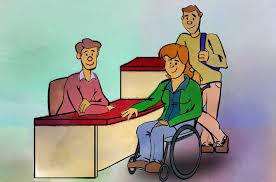 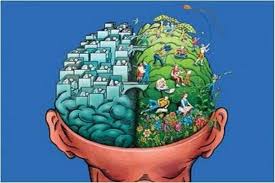 El desarrollo local ingresa a una nueva etapa de cambios más significativos, como lo son:
5
TEORIA DEL ACTOR RED
Identificar la construcción de los hechos
Actor-Network Theory (ANT)
*Educación, calidad e investigación
*Cadena de valor 
*Inclusión social
Gastronomía
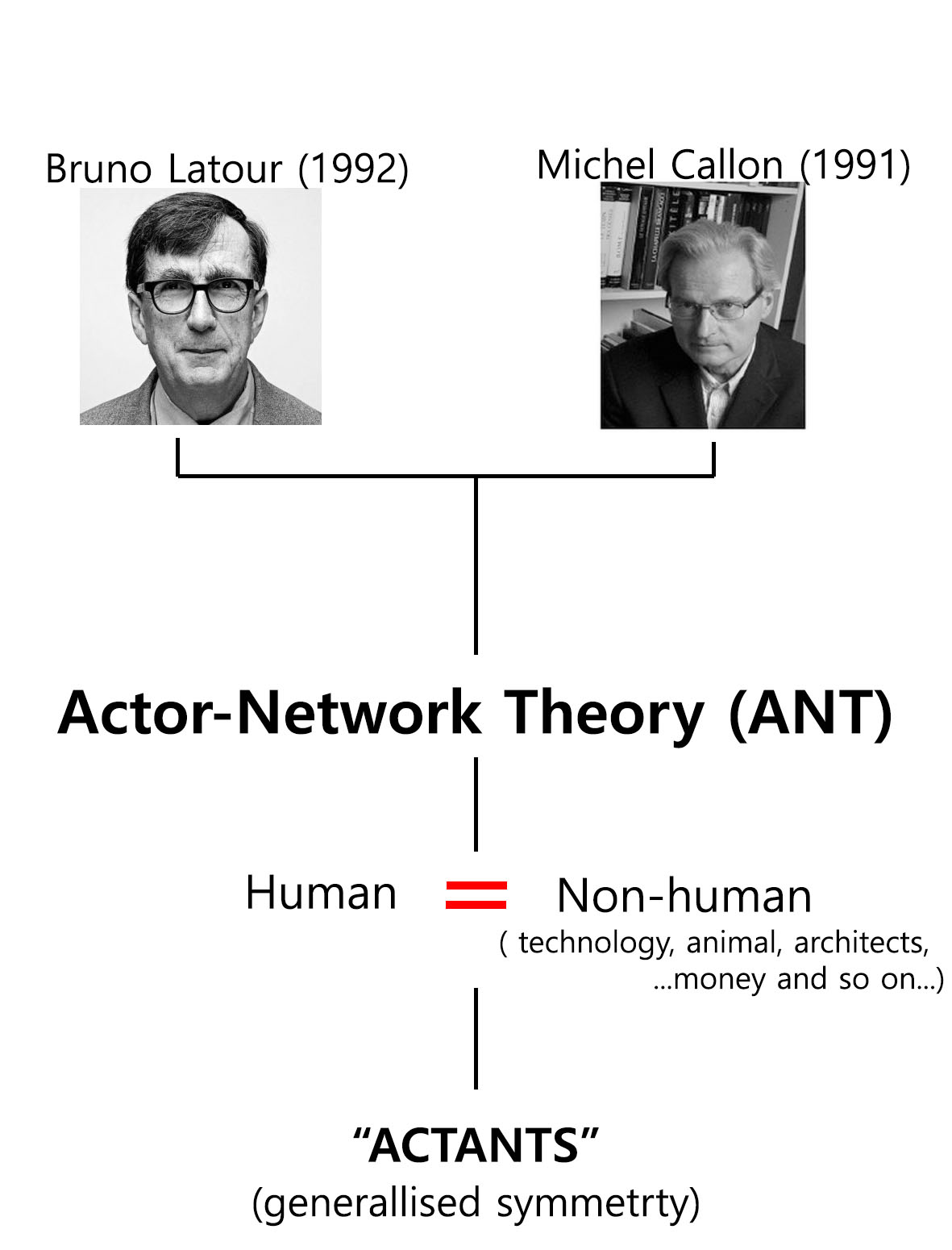 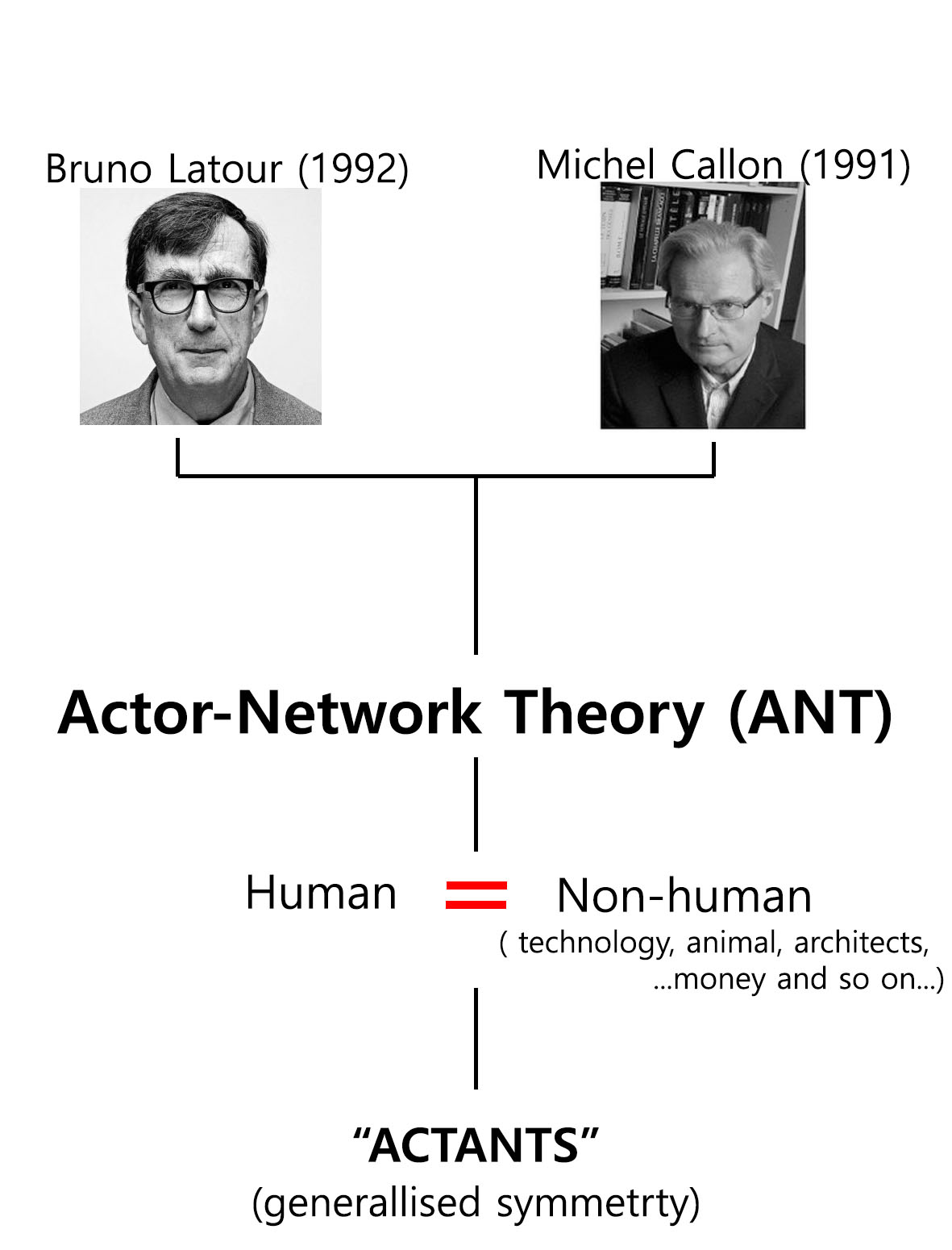 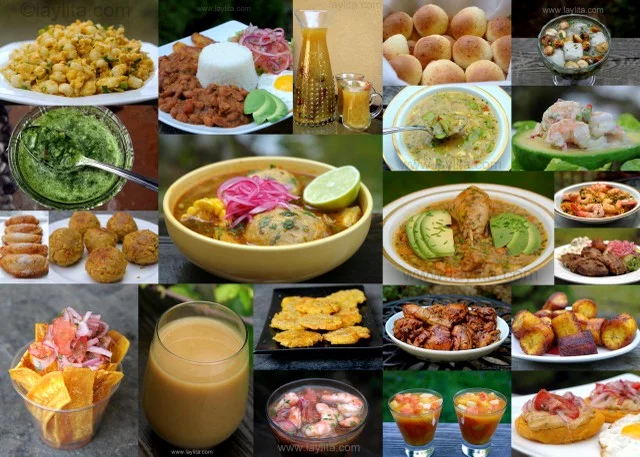 6
CAPÍTULO II. PARROQUIA DE ANGOCHAGUA
7
INVENTARIO DE ATRACTIVOS
8
FESTIVIDADES
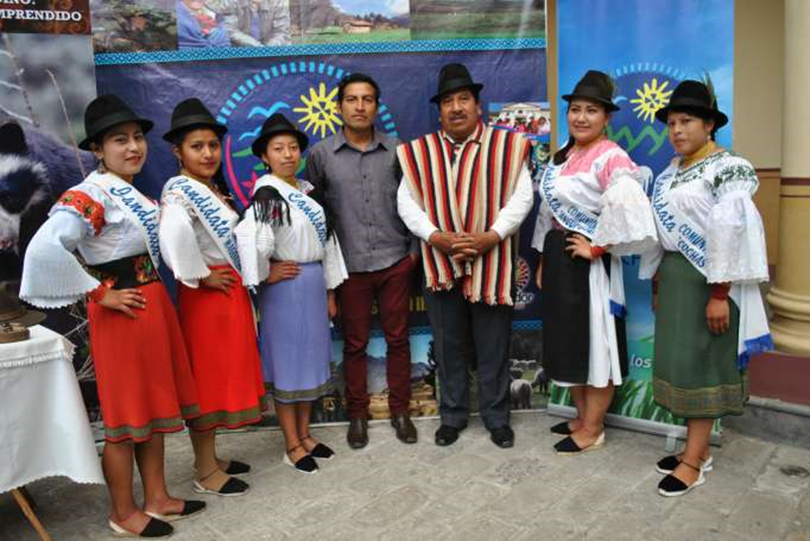 Fiestas de parroquialización
29 de mayo de 1861.
Misa- Sesión Solemne
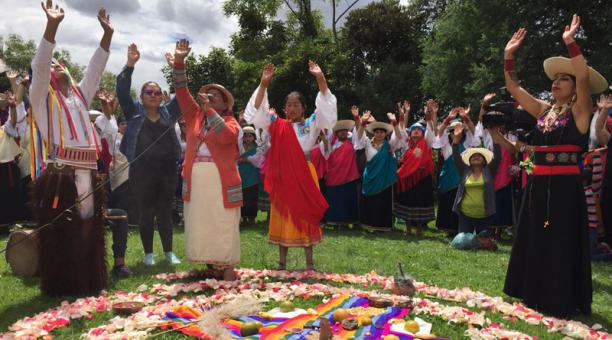 Inti Raymi
Agradecimiento a la Pacha-Mama
17 – 23 Junio
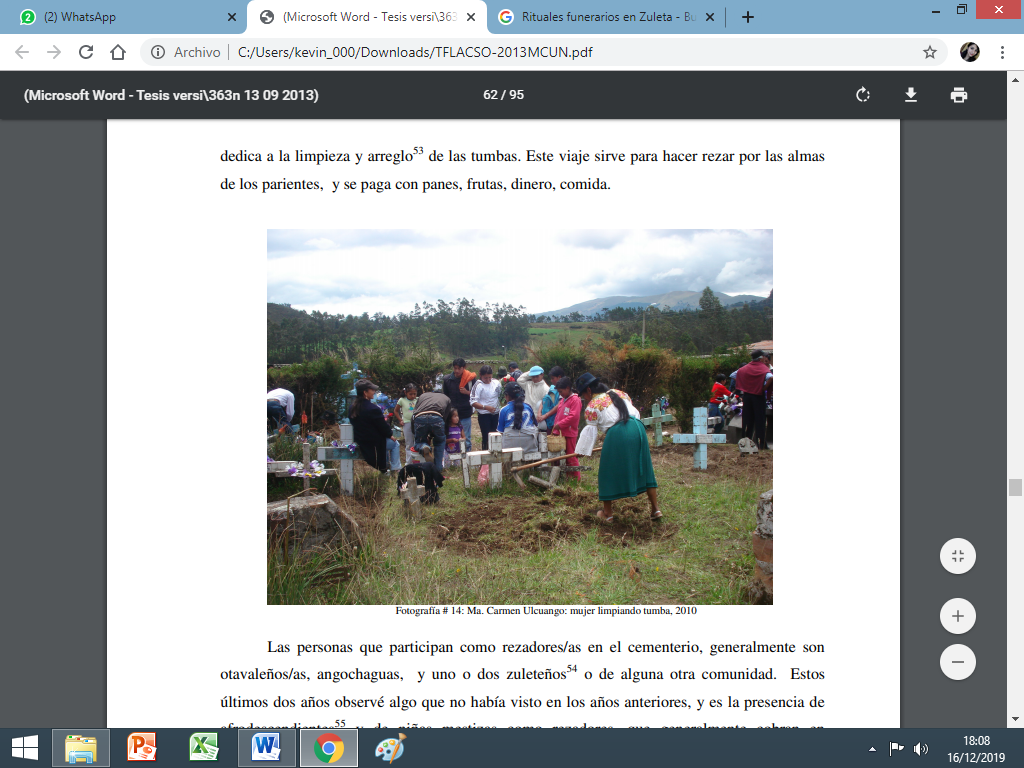 Día de los difuntos
2 de Noviembre- Rezadores
Finales de Octubre- elaboración de la masa
9
GASTRONOMÍA DE ANGOCHAGUA
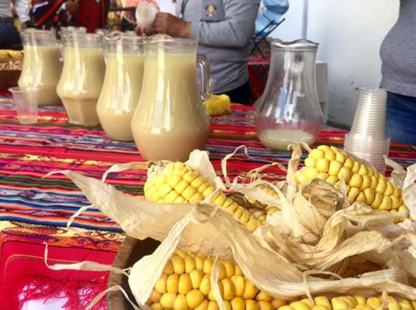 Champús
Época de los Incas
Año Nuevo y en el día de los difuntos.
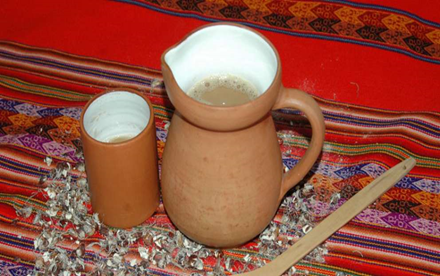 Chicha de Jora
Patrimonio intangible de la parroquia
Todas las fiestas
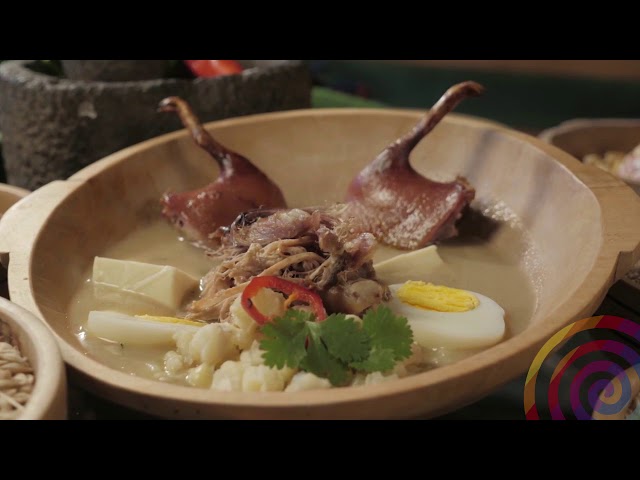 Uchujacu
Colada de harina
Bodas
10
GASTRONOMÍA DE ANGOCHAGUA
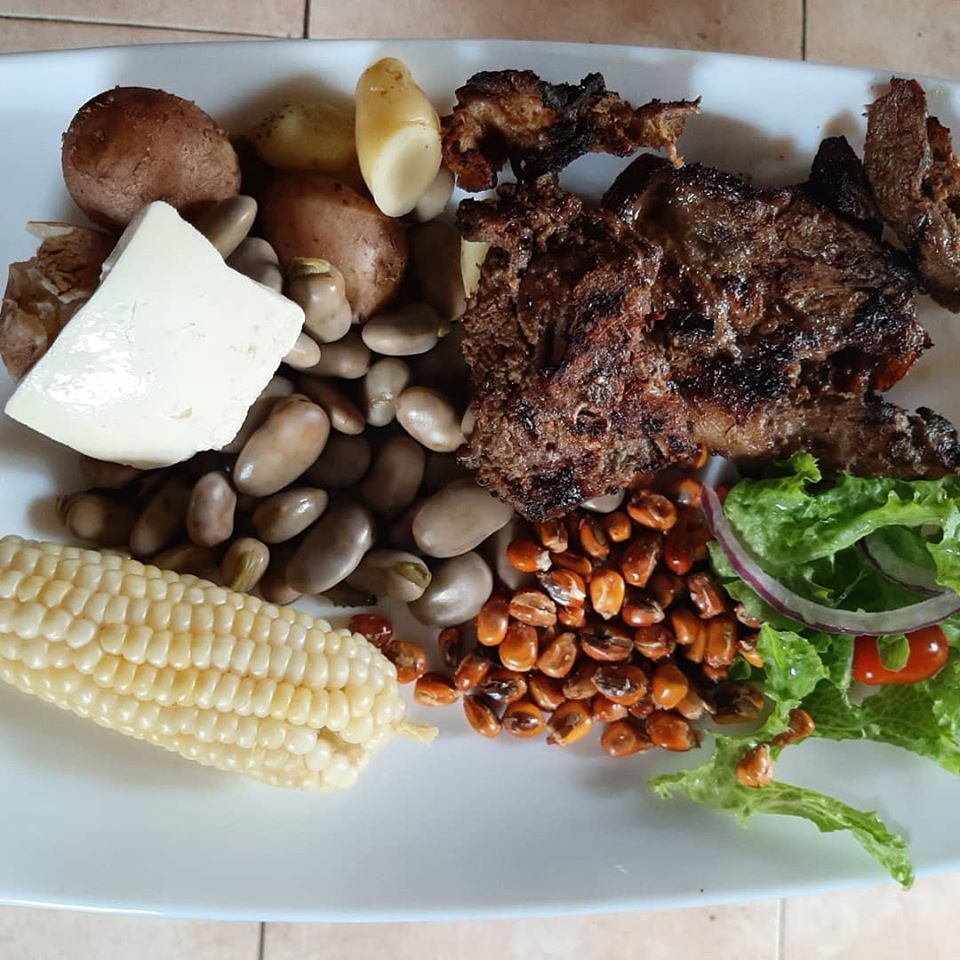 11
The Power of PowerPoint | thepopp.com
RELACIÓN DE LA PARROQUIA CON EL TURISMO
“Dinamización Turística Angochagua”,
Potencializar
Incrementar
Puesta en valor
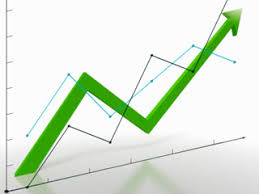 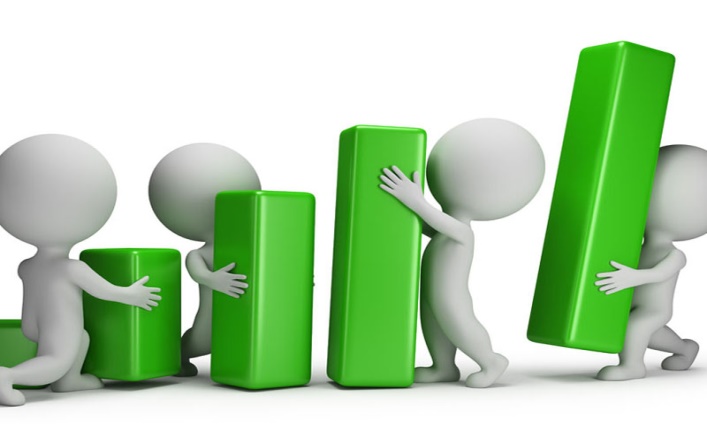 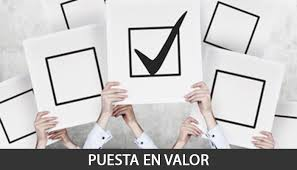 Mapa Turístico de Angochagua
Resultado
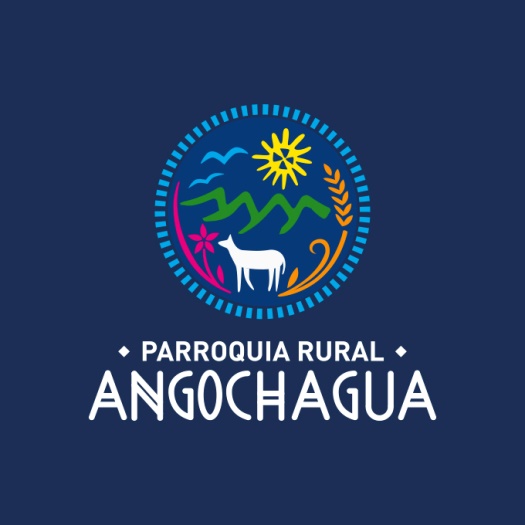 Marca Turística
12
CAPÍTULO III. ANÁLISIS DE DATOS
Revisión bibliográfica
Ministerio de Turismo
Biblioteca del Ministerio de Cultura
Instituto Nacional De Estadística Y Censos
GAD Angochagua
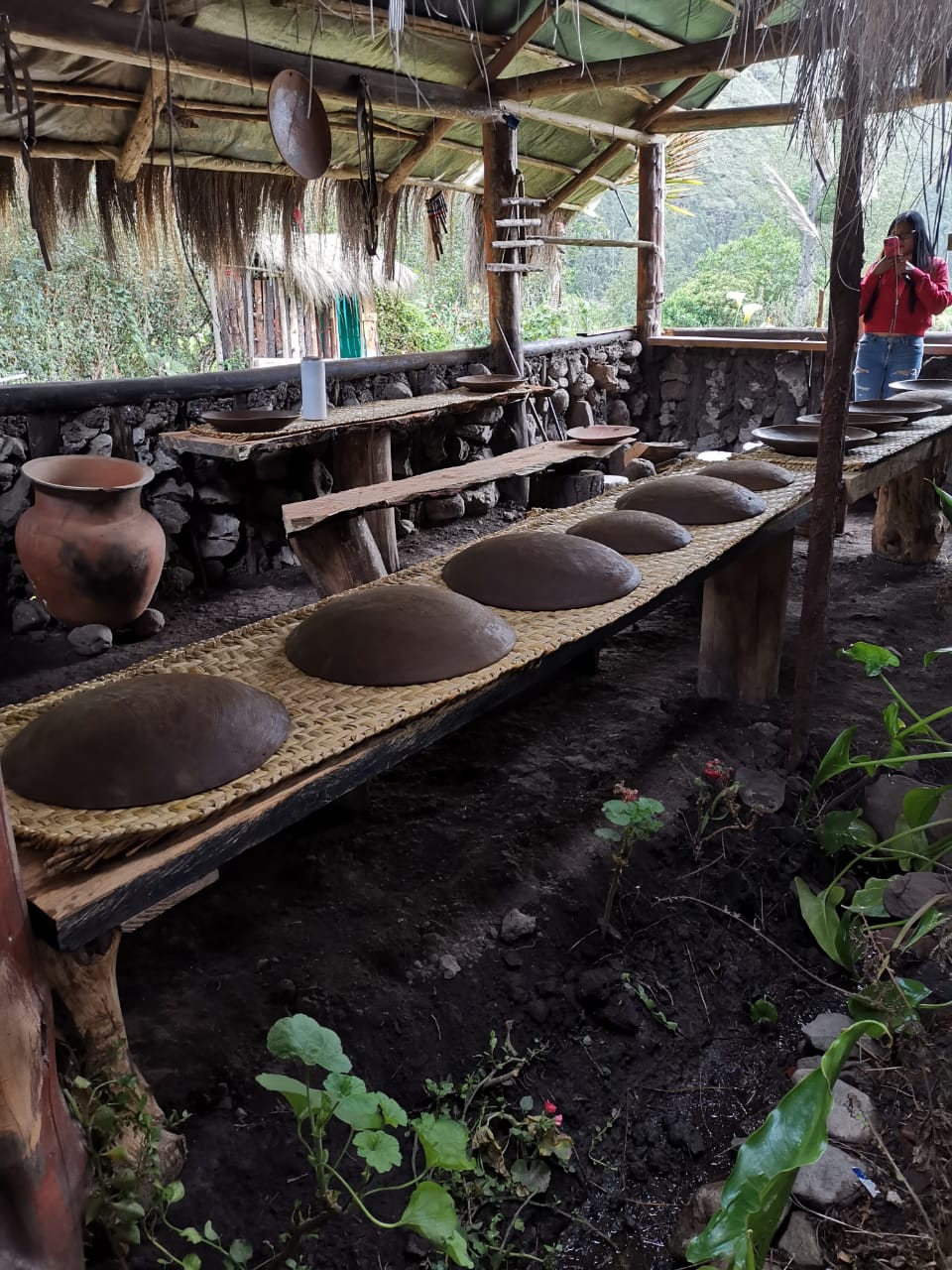 Observación directa
Evidencia  fotográfica
Investigación de campo
Encuesta y entrevista
13
ENCUESTA
Población y muestra
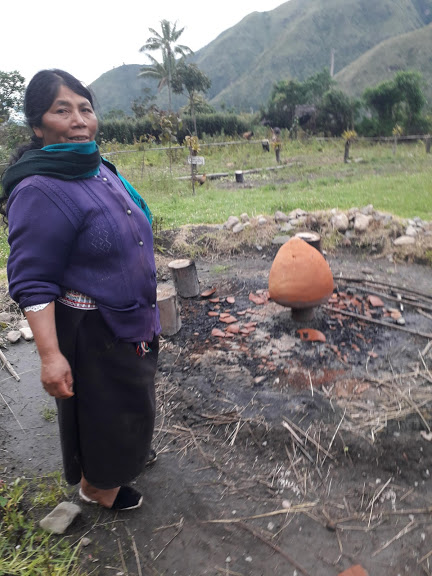 14
ENTREVISTA
Presidenta del GAD parroquial
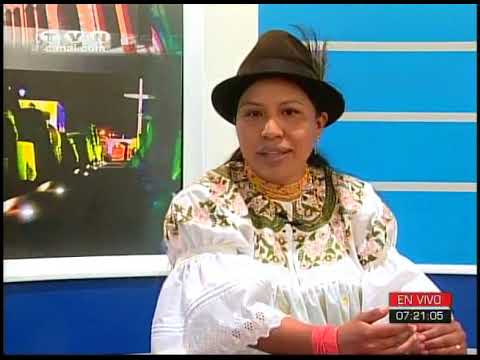 Lcda. Rosa Colimba
Propietario de Pondo Wasi
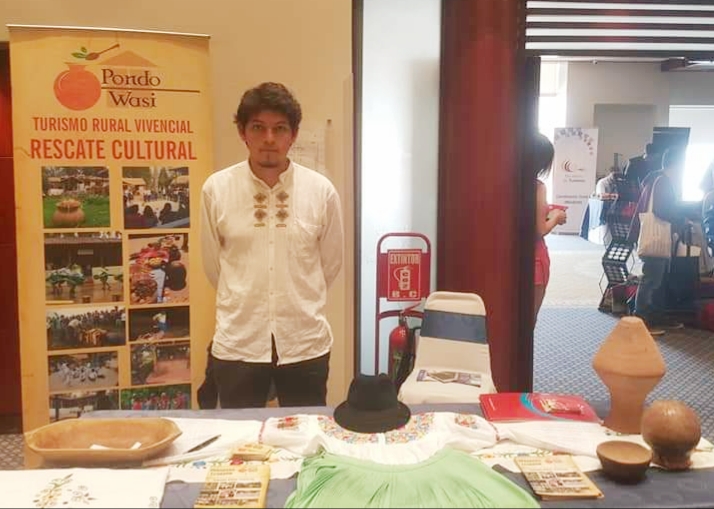 Sr. Alexis Criollo
Cabildo de la comunidad
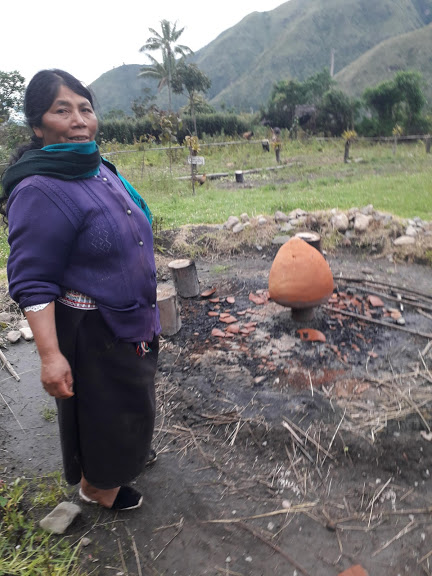 Sra. María Sanchez
Sr. Johnny Chuquín
15
ENCUESTA
Perfil de encuestados
23-28 años
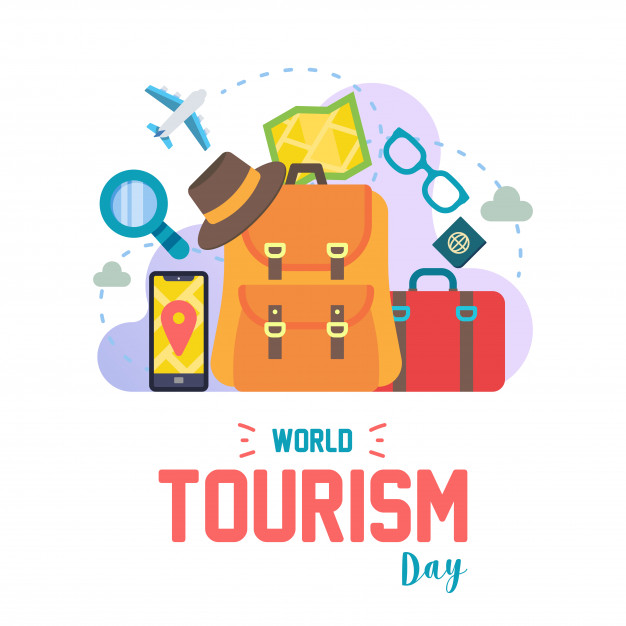 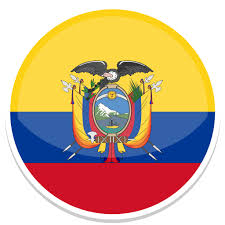 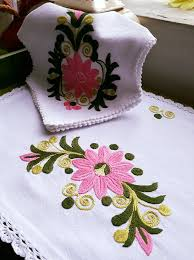 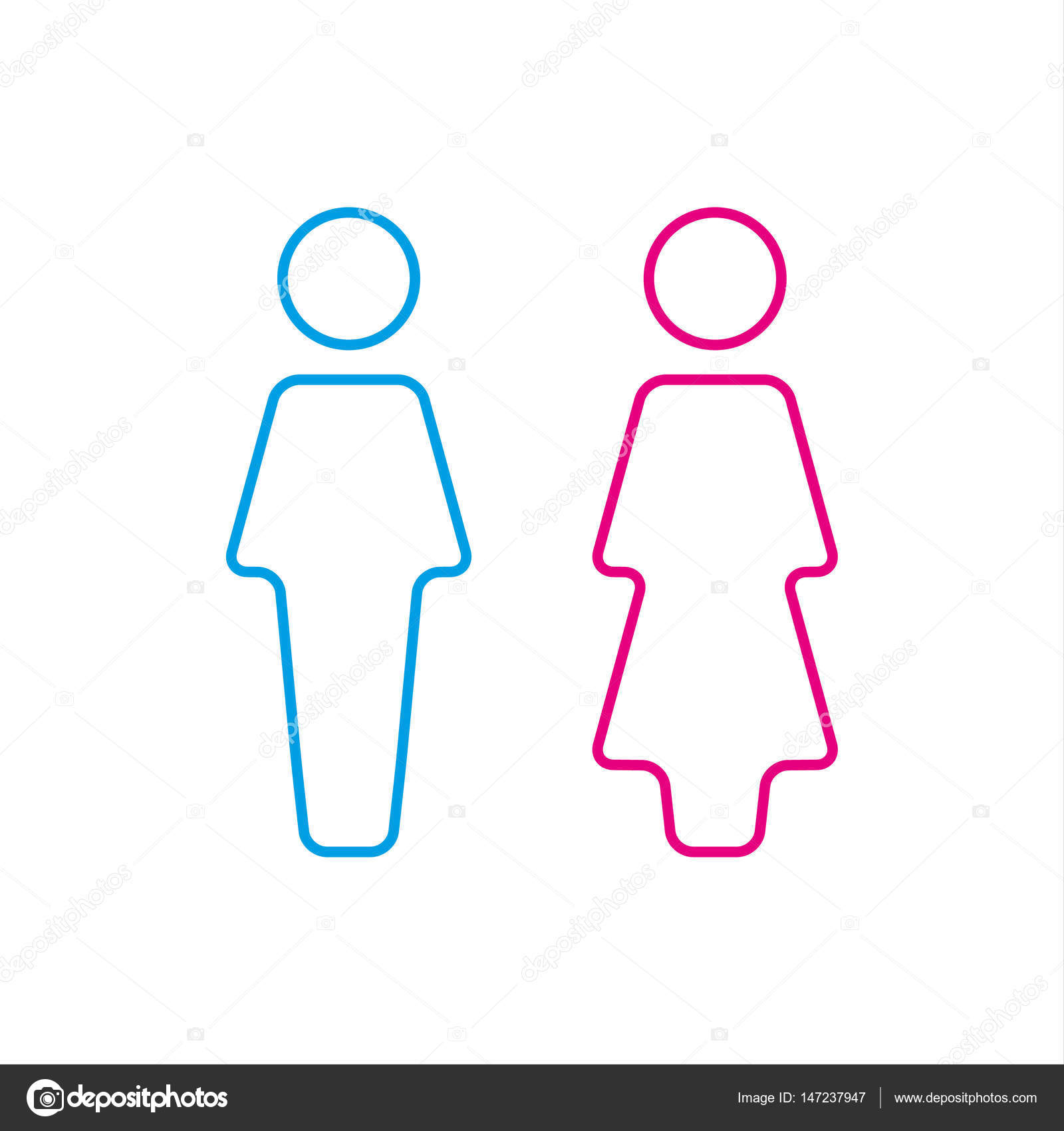 Gastronomía
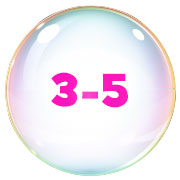 Sabor
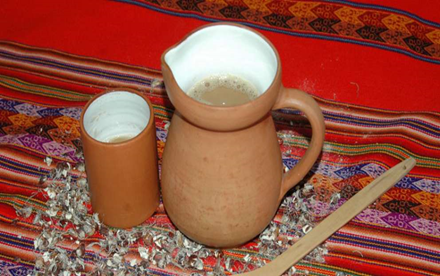 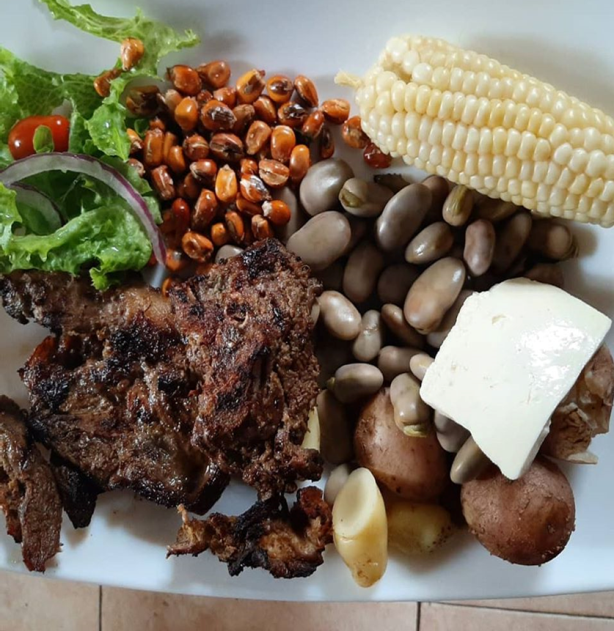 $
16
CAPÍTULO IV. PLAN DE MARKETING
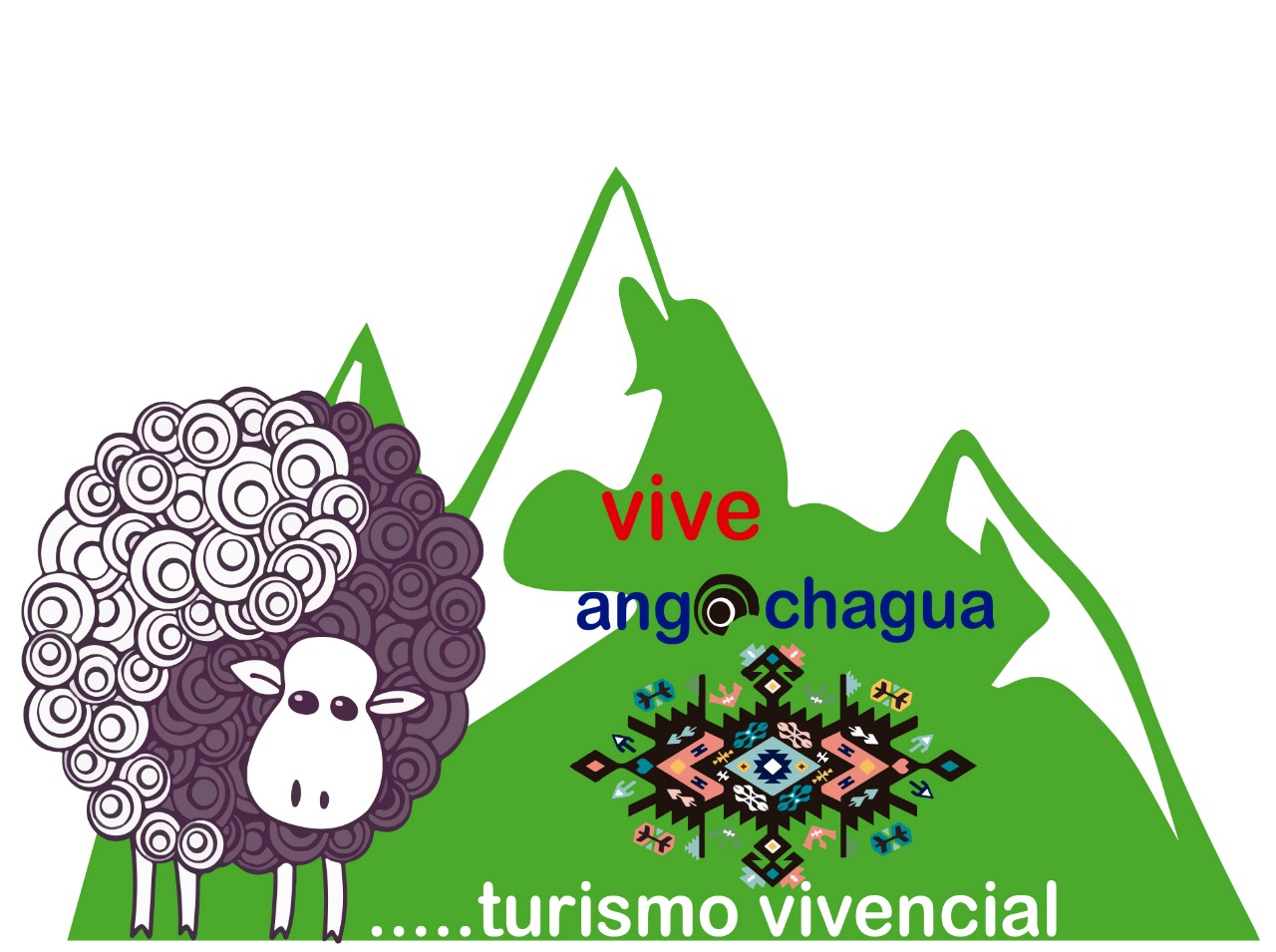 Plan de Marketing
CAPÍTULO IV. PLAN DE MARKETING
MACRO ENTORNO
18
MICRO ENTORNO
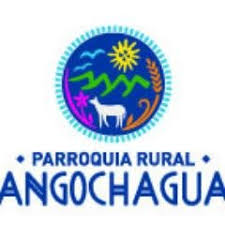 19
FODA
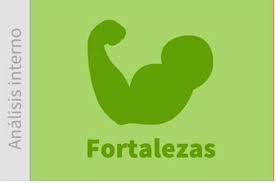 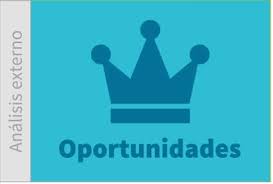 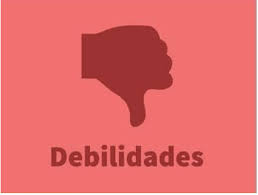 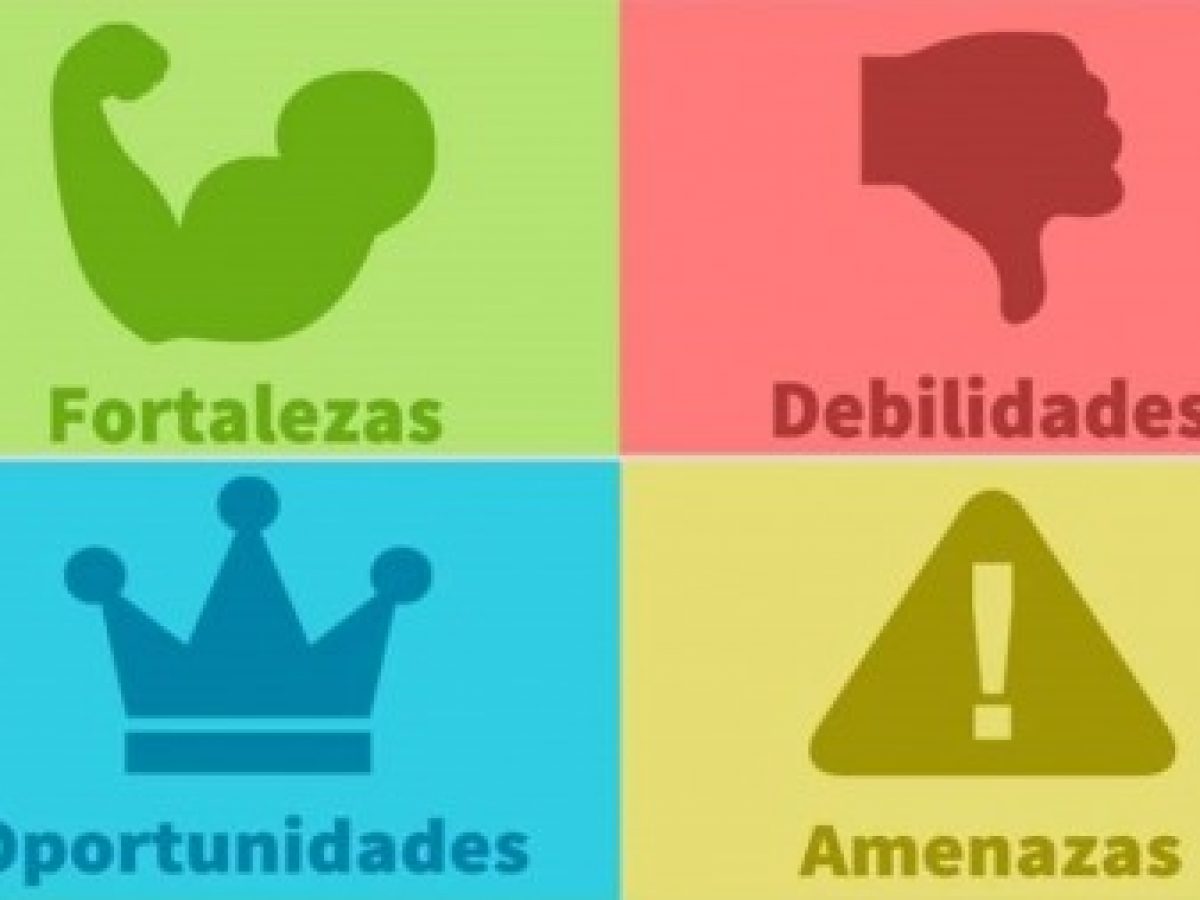 20
PRODUCTO VIVE ANGOCHAGUA- ITINERARIO DÍA 1
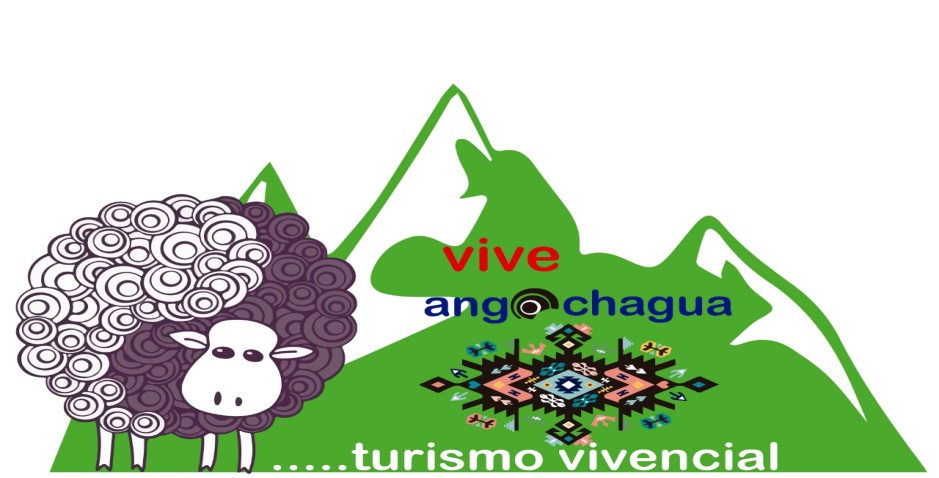 21
PRODUCTO VIVE ANGOCHAGUA- ITINERARIO DÍA 1
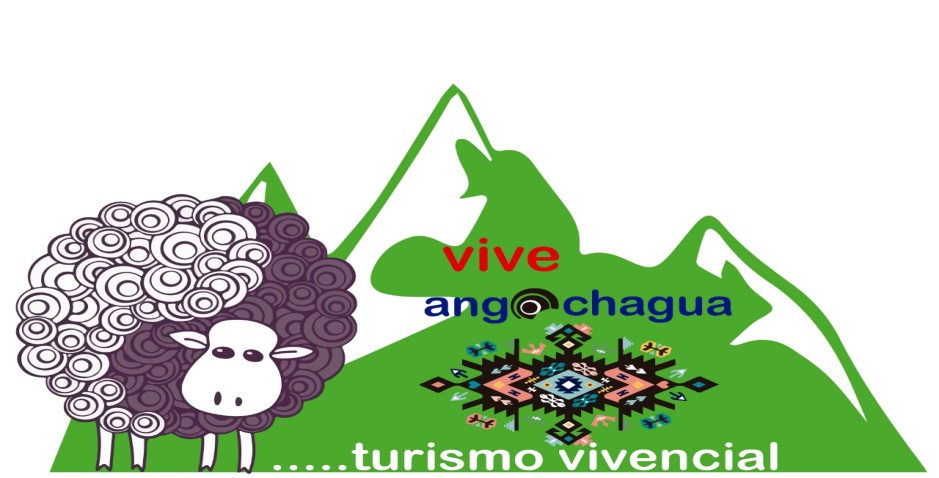 22
PRODUCTO VIVE ANGOCHAGUA- ITINERARIO DÍA 2
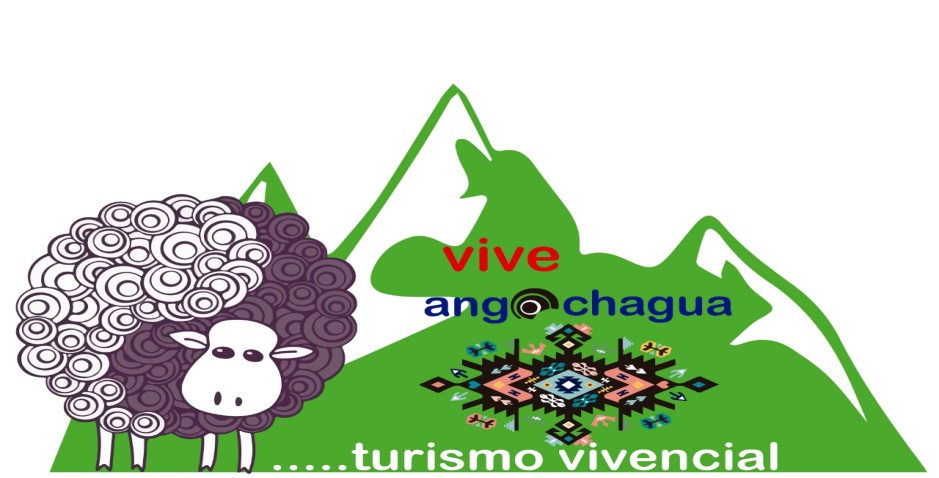 23
PRODUCTO VIVE ANGOCHAGUA- ITINERARIO DÍA 2
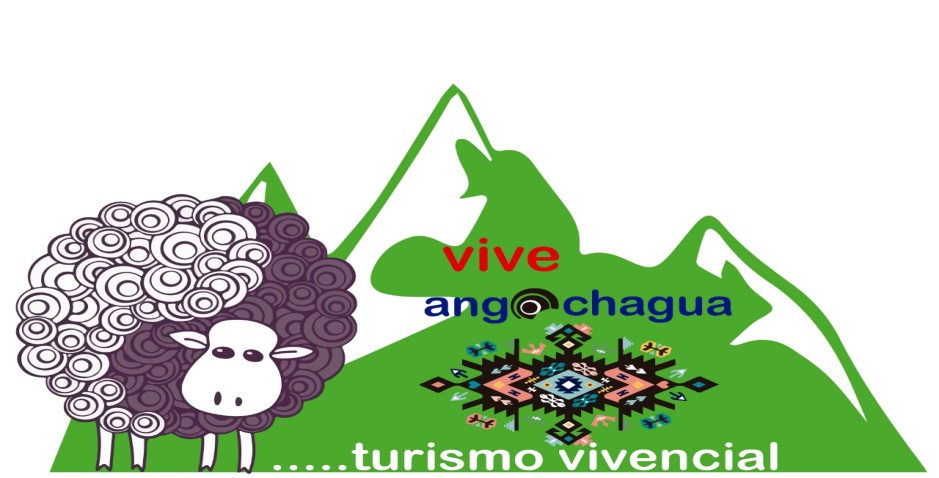 24
DISTRIBUCIÓN
25
PROMOCIÓN REDES SOCIALES
26
PUBLICIDAD- MARKETING DIRECTO
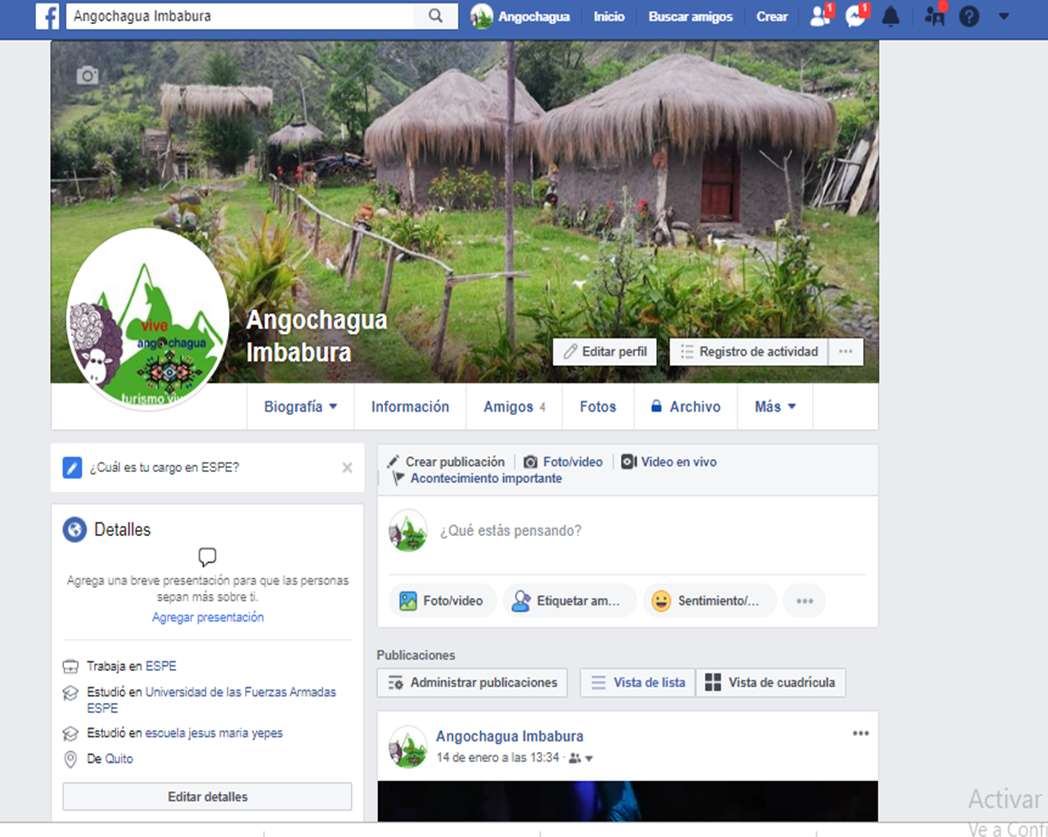 27
CAPÍTULO V. CONCLUSIONES Y RECOMENDACIONES
CONCLUSIONES
28
RECOMENDACIONES
29
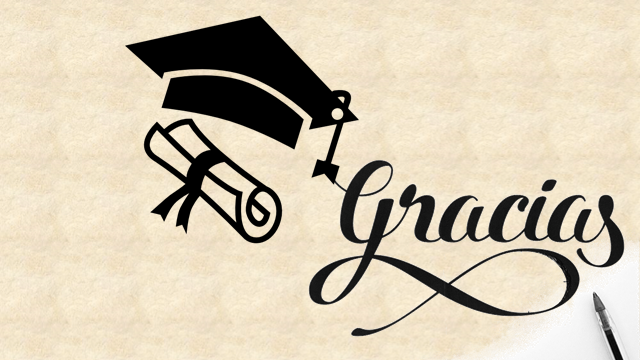 30
The Power of PowerPoint | thepopp.com